www.pwc.no
Storfjord KommuneStyreseminar
Storfjord kommunehus

Advokat Juha Seppola
Agenda forelesning
”Juridisk del”
Nyttig å vite om aksjeselskaper
Samspilltriangel mellom eiere, styre, ledelsen
Lovpålagte oppgaver til generalforsamling, styre og daglig leder
”Praktisk del”
Styrets årsplan
Praktisk styrearbeid
Struktur på dagsorden
Corporate Governance (informasjon)
Oppgaver
Date here
2
Kontaktinformasjon
Juha Seppola
Telefon 95 26 14 21
E-post: juha.seppola@no.pwc.com
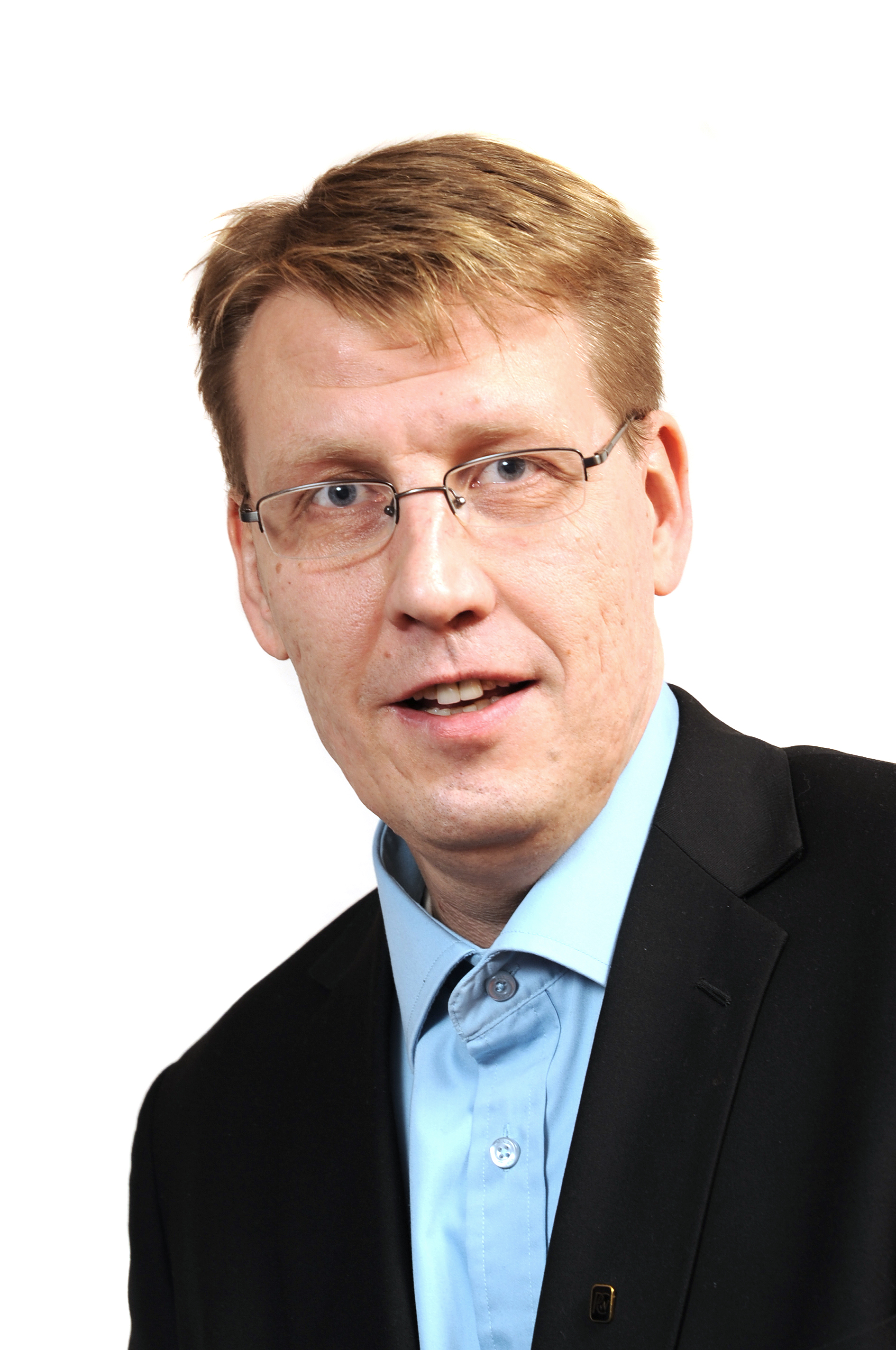 Date here
3